Informationsveranstaltung 
„Geflüchtete in Rastatt – 
Unterbringung und Integration“
am 24. Januar 2024 um 18 Uhr in der BadnerHalle
18.01.2024
Die Unterbringung von Anschlussflüchtlingen ist eine Pflichtaufgabe der Gemeinden. (§17 und §18 Flüchtlingsaufnahmegesetz FlüAG)
18.01.2024
Suche und Auswahl der Standorte 	für die Anschlussunterbringung 	von Geflüchteten in Rastatt

			    - Rückblick -
18.01.2024
Grundsätze gemäß den Gemeinderatsbeschlüssen vom 02.03.2015 und vom 12.11.2015
1. 	getrennte Unterbringung von Anschlussflüchtlingen und	Obdachlosen    2. 	zentrale Unterbringung von Obdachlosen / 	dezentrale Unterbringung von Anschlussflüchtlingen3. 	gleichmäßige Verteilung der Standorte für die Anschlussunterbringung 	in den Stadtbezirken und Ortsteilen4. 	Beurteilung der Standortvorschläge für die Anschlussunterbringung 	nach sozialen, städtebaulichen und wirtschaftlichen Kriterien
18.01.2024
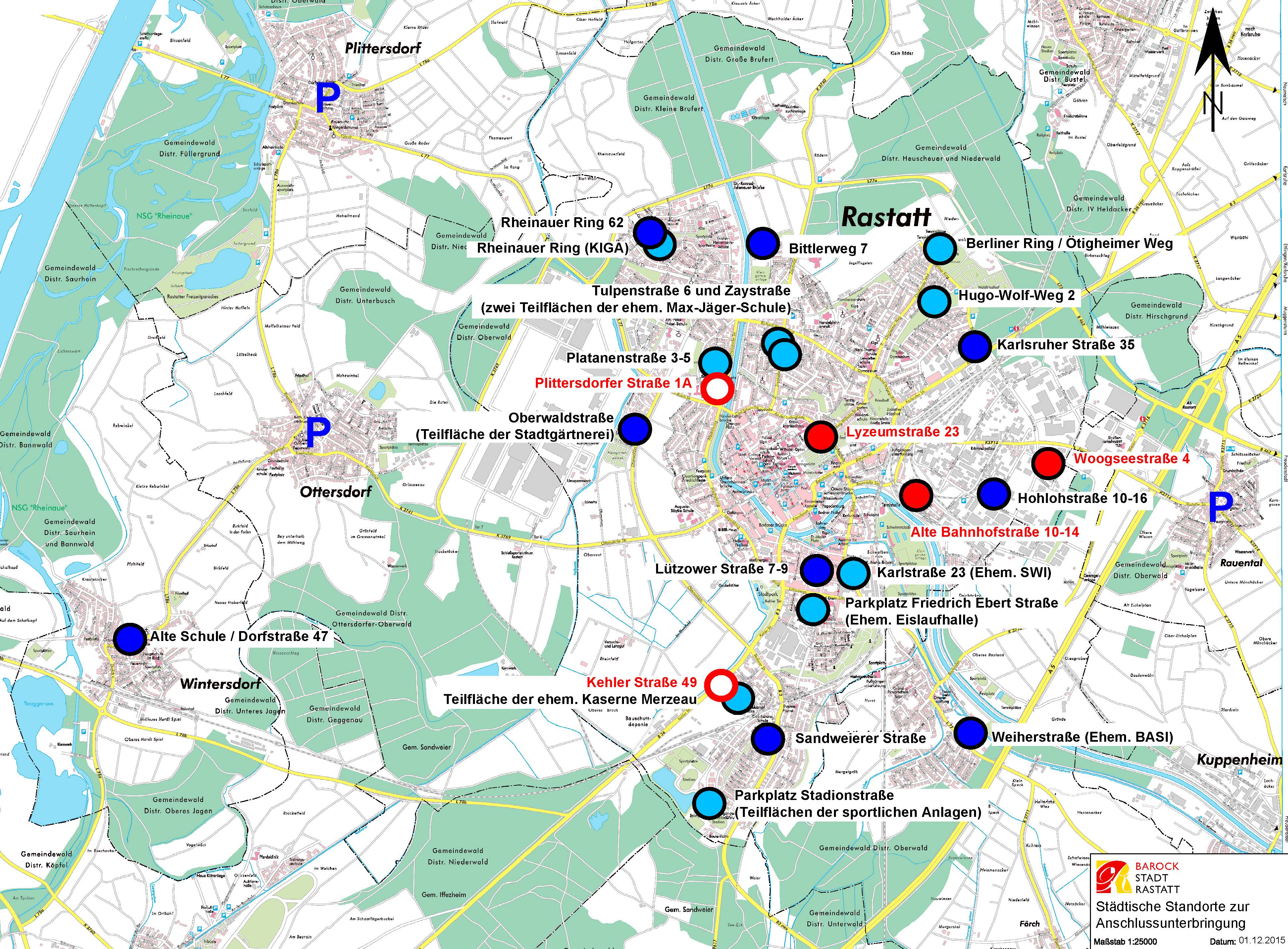 Übersichtsplan zur Drucksache Nr. 2015-414 zur Gemeinderatsitzung am 14.12.2015
Gemeinschaftsunterkünfte des Landkreises (12/2015)
Bestand (3)
Geplant (2)
Beschlossene Standorte für Anschlussunterbringung 
bei der Stadt Rastatt 
(Stand 14.12.2015)
Stadtteilbezogener (Haupt-) Standort (9)
P
Prüfauftrag zur Standortfestlegung (3)
Ergänzender Standort(10)
Fortlaufende Information des Gemeinderates über den jeweils aktuellen Sachstand:
- am 24.10.2016,
- am 27.03.2017 und 25.09.2017
- am 25.01.2018, 23.04.2018, 05.07.2018 und 19.11.2018 
- am 25.07.2019
   	Notwendigkeit  einer Fortschreibung 		des Unterbringungskonzeptes
18.01.2024
2020: Fortschreibung des Unterbringungskonzeptes
Behandlung in der öffentlichen Sitzung	des Gemeinderates am 28. Januar 2021	(Drucksache Nr. 2020-334)
18.01.2024
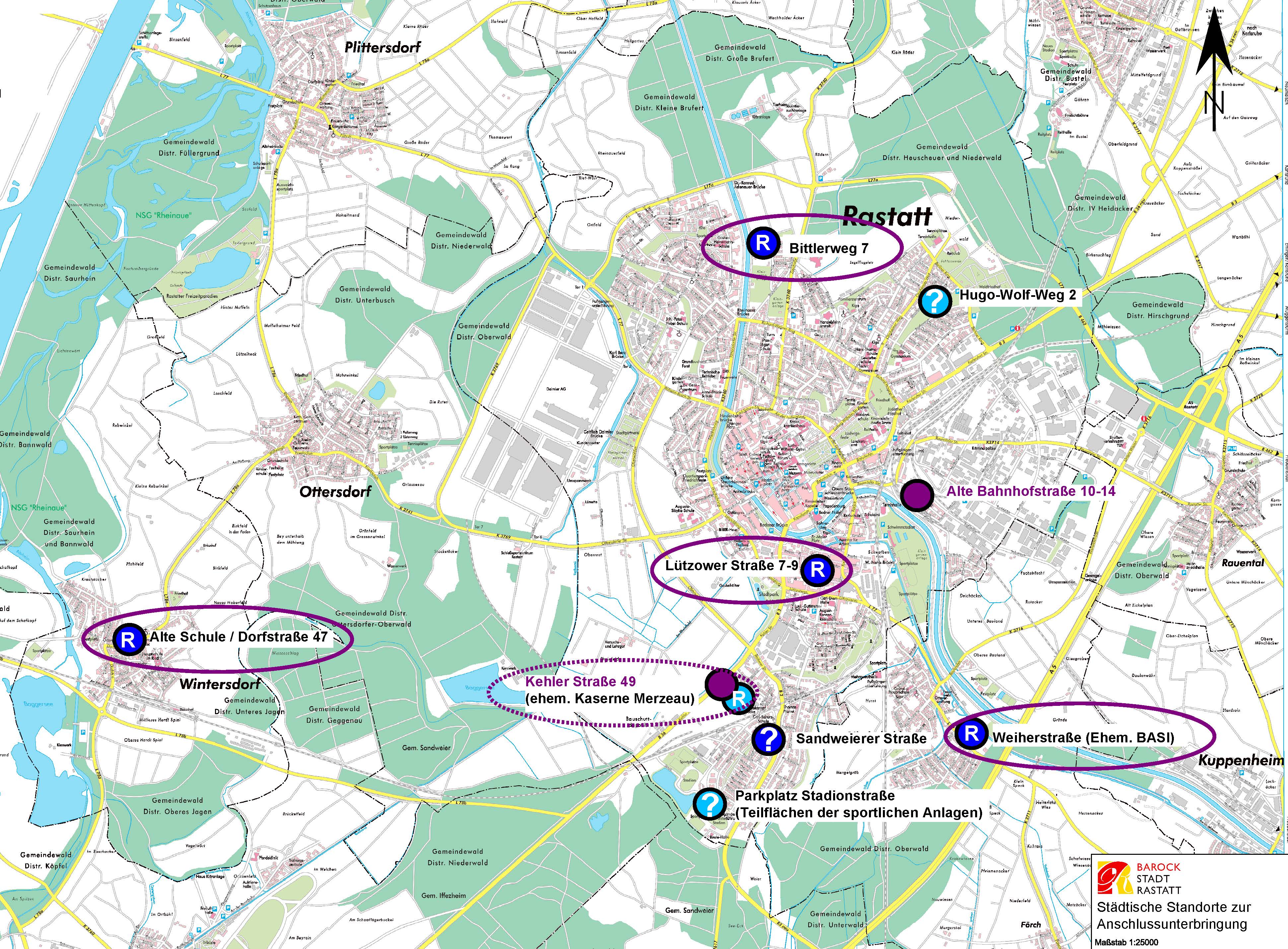 Übersichtsplanzur Drucksache Nr. 2020-334 zur Gemeinderatsitzung am 28.01.2021
Gemeinschaftsunterkünfte des Landkreises
Bestand (2)
Standorte für Anschlussunterbringung 
bei der Stadt Rastatt 
(Stand 28.01.2021)
Realisierter Standort (4+1)
R
Noch verfügbarer
(Haupt-) Standort (1)
?
Noch verfügbarer
ergänzender Standort (2)
?
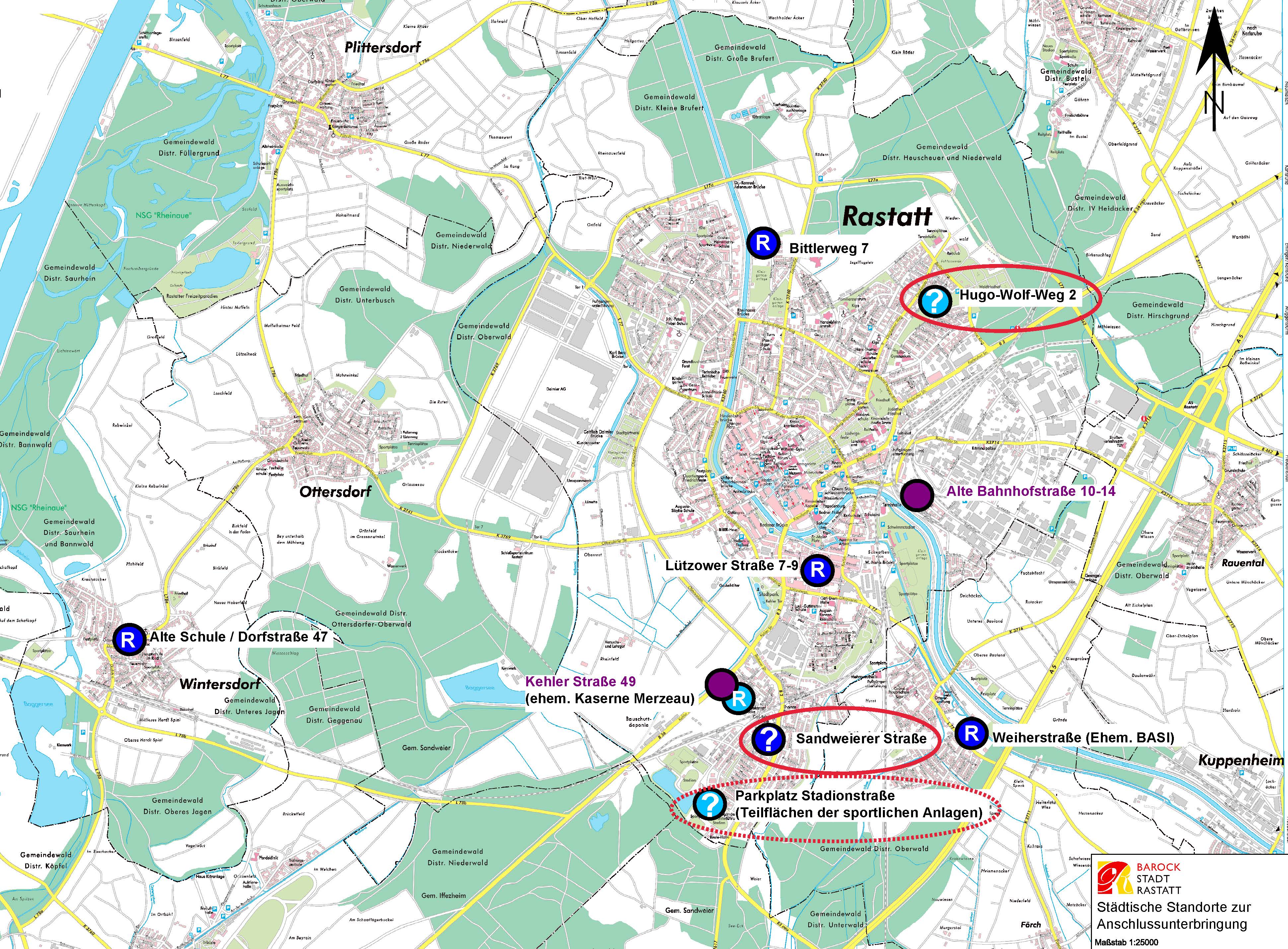 Übersichtsplanzur Drucksache Nr. 2020-334 zur Gemeinderatsitzung am 28.01.2021
Gemeinschaftsunterkünfte des Landkreises
Bestand (3)
Standorte für Anschlussunterbringung 
bei der Stadt Rastatt 
(Stand 28.01.2021)
Realisierter Standort (4+1)
R
Noch verfügbarer
(Haupt-) Standort (1)
?
Noch verfügbarer
ergänzender Standort (2)
?
Aktuelle Beschlusslage zur Fortschreibung des städtischen Konzeptes zur Anschlussunterbringung
Beschluss des Gemeinderates in der
	öffentlichen Sitzung am 12. Dezember 2022	(Drucksache Nr. 2022-364/1)
18.01.2024
Gemeinderatsbeschluss vom 12. Dezember 2022 (1):
Die Verwaltung wird beauftragt, zur Sicherstellung der erforderlichen Unterbringungskapazitäten für den Bereich der Anschlussunterbringung:
Wohnungen im städtischen Gebäude in der Herrenstraße 40 (ehem. Martha-Jäger-Haus) für die Anschlussunterbringung zu nutzen (kurzfristiger Unterbringungsbedarf)
18.01.2024
Gemeinderatsbeschluss vom 12. Dezember 2022 (2):
weitere mobile Unterbringungskapazitäten an den vorgeschlagenen
     Standorten zu prüfen und dem Gemeinderat zur Entscheidung vorzulegen      (mittelfristiger Unterbringungsbedarf / bis Ende 2024)

weitere konventionell errichtete Gemeinschaftsunterkünfte an den  vorgeschlagenen Standorten zu prüfen und dem Gemeinderat zur Entscheidung  vorzulegen (längerfristiger Unterbringungsbedarf / ab Januar 2025).
18.01.2024
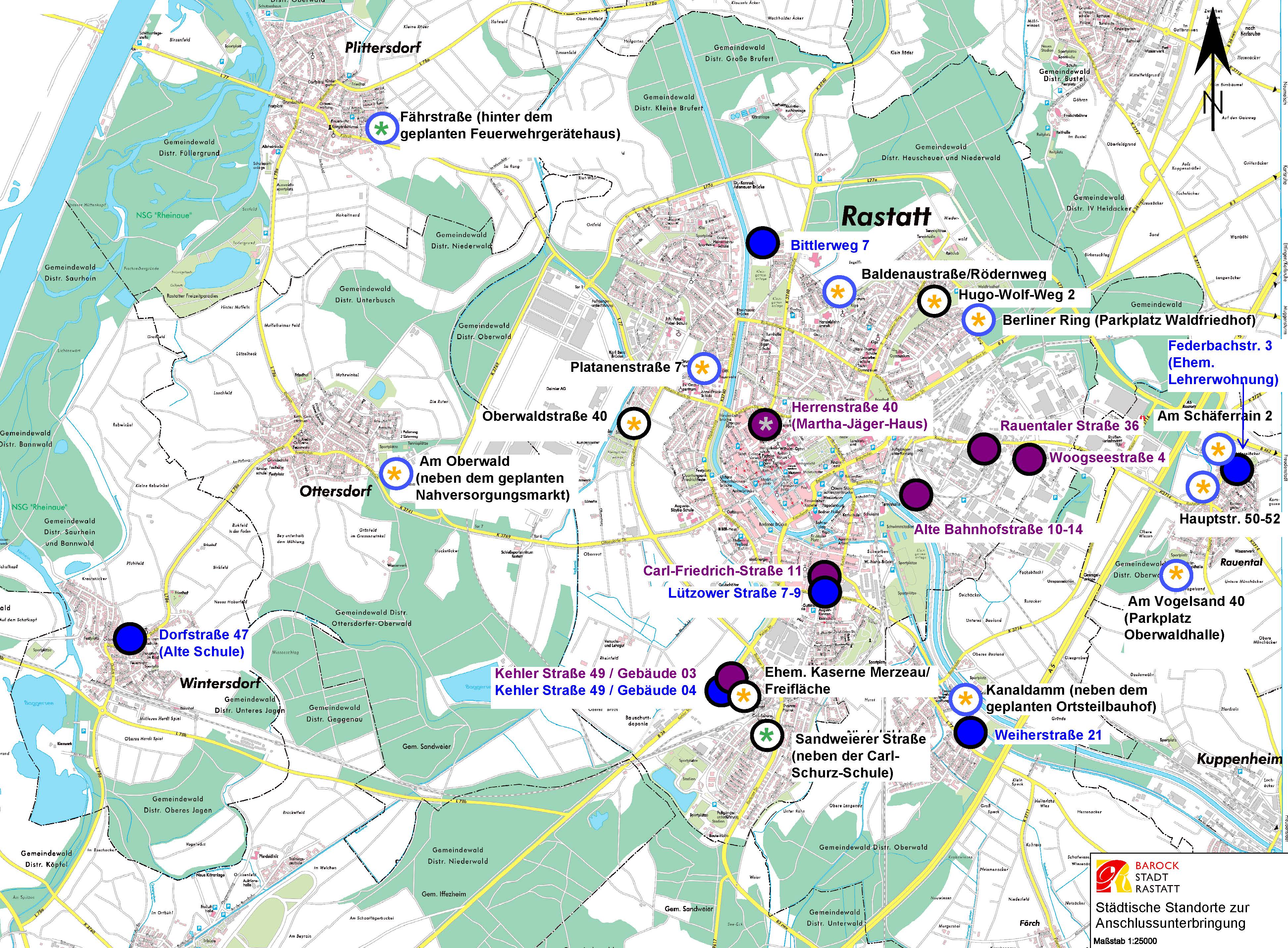 Übersichtsplan zur Drucksache 
Nr. 2022-364 zur Gemeinderatsitzung am 12.12.2022
Gemeinschaftsunterkünfte des Landkreises
Bestand (6)
Anschlussunterbringung 
bei der Stadt Rastatt 
(Stand 12.12.2022)
Bestand (5+1)
am 14.12.2015 beschlossener und noch verfügbarer Standort (4)
weiterer Standort-vorschlag (9)
für den kurz- / mittel- / lang-fristigen Bedarf
* * *
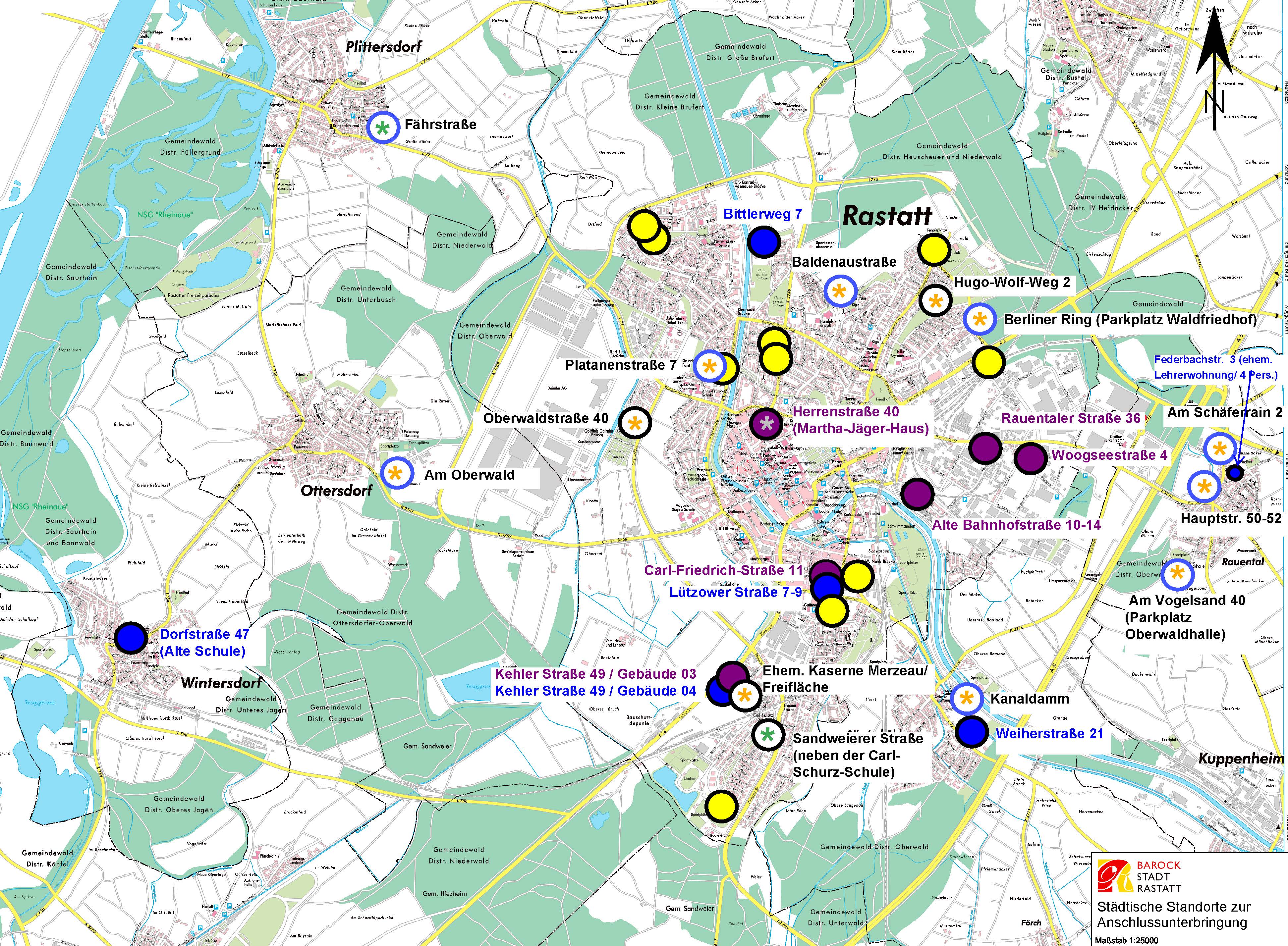 Vergleich der Standortübersichten
vom 14.12.2015 und
vom 12.12.2022
Standorte für Anschlussunterbringung 
bei der Stadt Rastatt 
(Stand 12.12.2022)
Bestand (5+1)
am 14.12.2015 beschlossener, nicht mehr  verfügbarer Standort (10)
am 14.12.2015 beschlossener und noch verfügbarer Standort (4)
weiterer Standort-vorschlag (9)
* * *
Vorschlag für den 
kurz- / mittel- / länger-fristigen Bedarf
Aktuelle Beschlusslage zur Fortschreibung des städtischen Konzeptes zur Anschlussunterbringung
Beschluss des Gemeinderates in der
	öffentlichen Sitzung am 28. September 2023	(Drucksache Nr. 2023-198/3)
18.01.2024
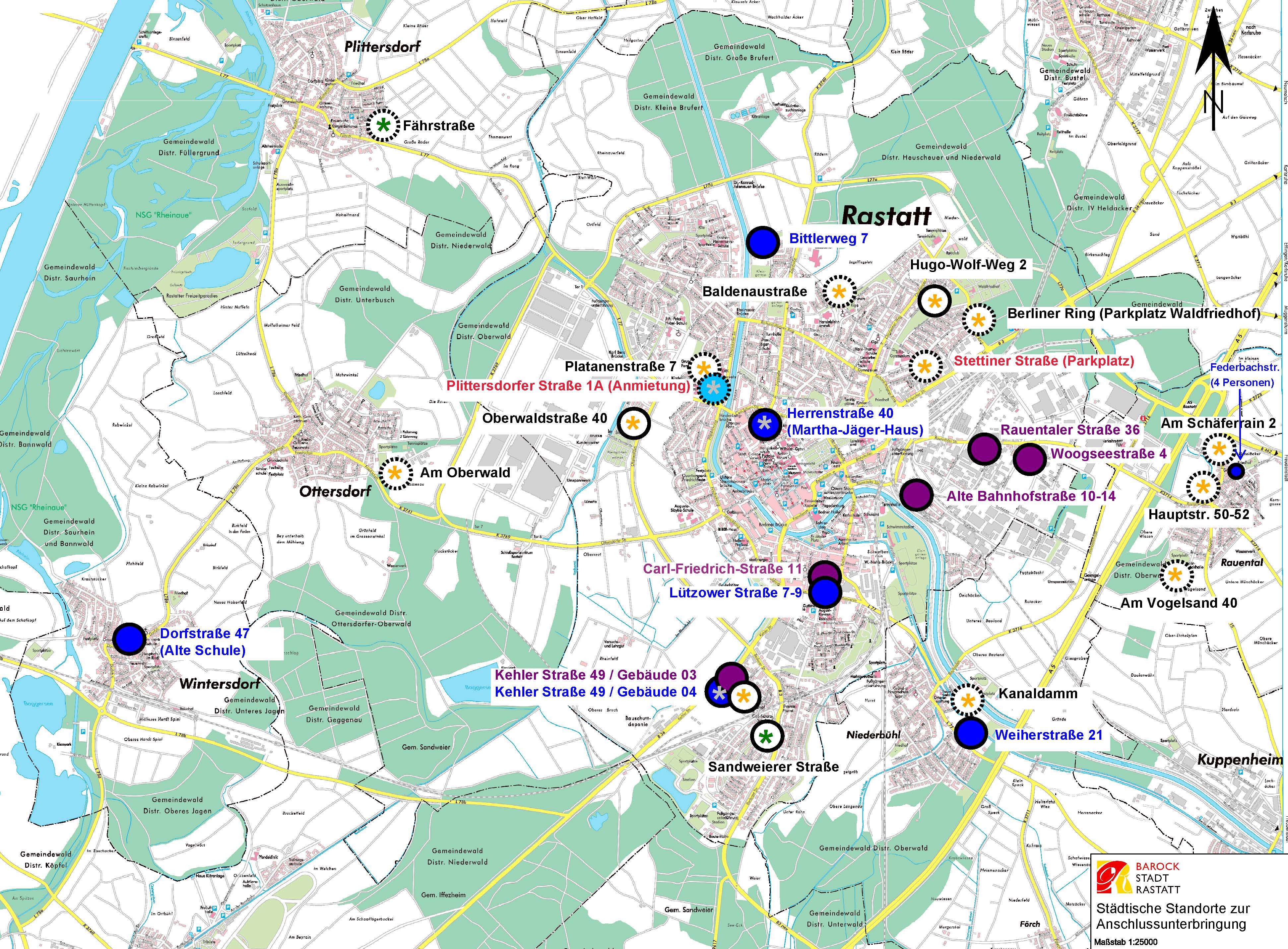 Übersichtsplan 
zur Drucksache 
Nr. 2023-198/3 zur Gemeinderatsitzung am 28.09.2023
Gemeinschaftsunterkünfte des Landkreises
Bestand (5)
Anschlussunterbringung 
bei der Stadt Rastatt
Bestand (6+1)
mögliche Anmietung (1)
am 14.12.2015 beschlossener und noch verfügbarer Standort (4)
weiterer Standort-vorschlag (10)
Vorschlag für den 
kurz- / mittel- / länger-fristigen Bedarf
* * *
Kriterien für die Beurteilung der Standorte (1):
vorausgegangene Beschlüsse des Gemeinderates

erforderlicher zeitlicher Vorlauf für Bauleitplanung und naturschutzrechtliche Voruntersuchungen 

baulicher Realisierungshorizont (Hochbau)

geschätzte Unterbringungskapazität
18.01.2024
Kriterien für die Beurteilung der Standorte (2):
Dezentralität und integrationsbezogene Faktoren 

Fördermöglichkeiten 

voraussichtliche Kosten

Umweltauswirkungen 

mögliche Folgenutzung (Nachhaltigkeit)
18.01.2024
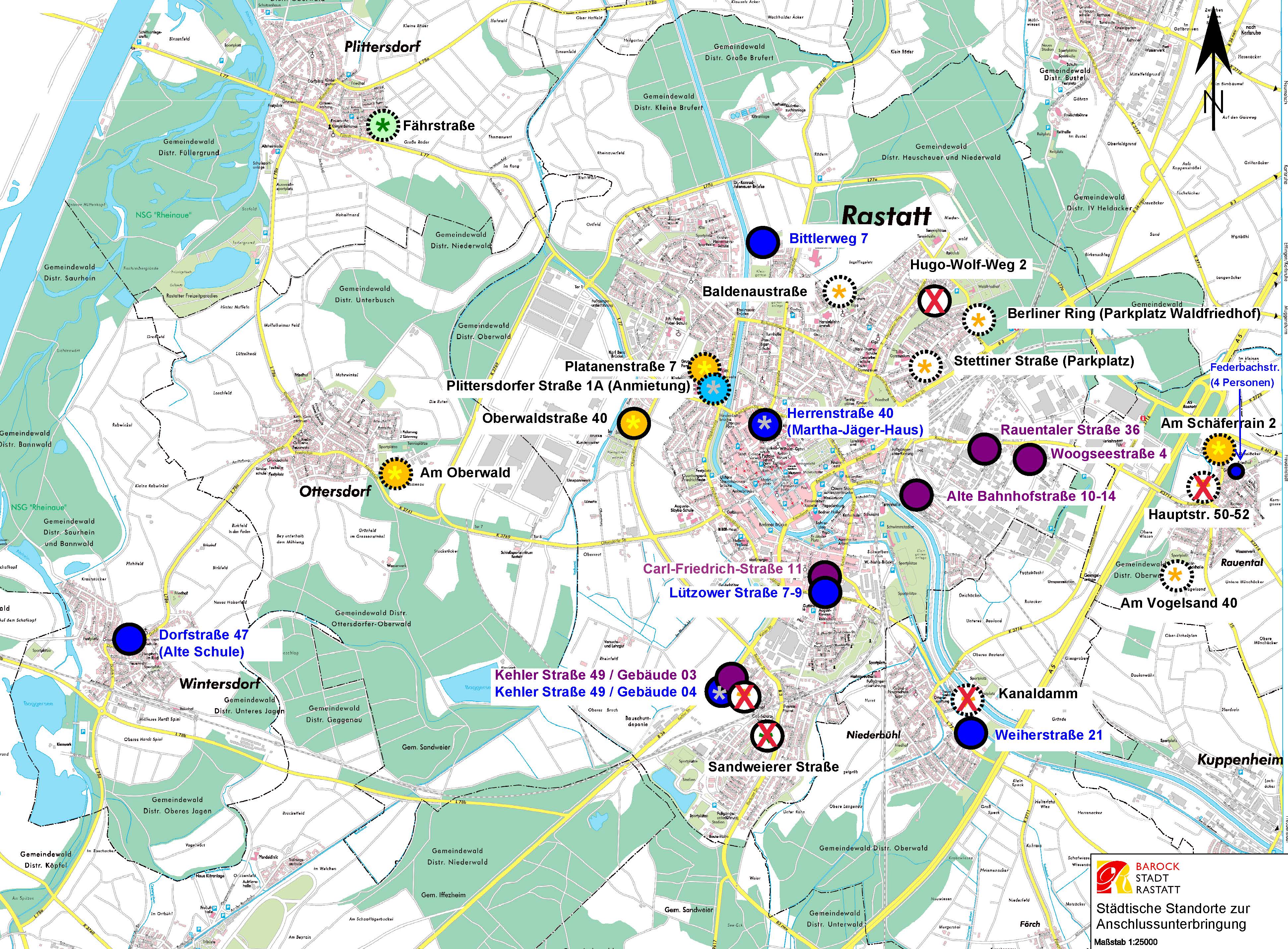 Ergebnis der Standortprüfung 
nach der Sitzung 
des Gemeinderates 
am 28.09.2023
vorerst zurückgestellter Standort (mit unter-durchschnittlichem Prüfergebnis)
X
Reservestandort für den mittelfristigen Bedarf
*
Standorte mit konkreter Handlungsempfehlung:
Anmietung von Wohnungen für den kurzfristigen Bedarf
*
Planungsauftrag für mobile Einrichtungen für den kurz- bis mittelfristigen Bedarf
*
Planungsauftrag für 
Gebäude für den längerfristigen Bedarf
*
Gemeinderatsbeschluss vom 28. September 2023 (1):
1. Die Verwaltung wird beauftragt, zur Sicherstellung der erforderlichen 
kurz- und mittelfristigen Unterbringungskapazitäten für den Bereich der Anschlussunterbringung:a. die Notunterkunft in der Kehler Str. 49 (Gebäude 04) und in der Herrenstraße 40 für die Dauer von zwei weiteren Jahren bis 30.09.2026 für Zwecke der Anschlussunterbringung anzumieten bzw. zu nutzen,
18.01.2024
Gemeinderatsbeschluss vom 28. September 2023 (2):
b. das vorhandene Gebäude in der Platanenstraße 7 in eine Notunterkunft umzunutzen, die erforderlichen baulichen Maßnahmen vorzubereiten und dem Gemeinderat zur Beschlussfassung vorzulegen,

c. Wohnungen zur Notunterbringung im Hochhaus in der Plittersdorfer Str. 1a kurzfristig ab 01.01.2024 für die Dauer von zwei Jahren anzumieten,
18.01.2024
Gemeinderatsbeschluss vom 28. September 2023 (3):
d. eine Vorentwurfsplanung für die Errichtung von mobilen Bauten für die Standorte Rastatt-West (Oberwaldstraße 40), Ottersdorf (Am Oberwald) und Rauental (Am Schäferrain 2) zu erstellen.2. Die Verwaltung wird beauftragt, zur Sicherstellung der erforderlichen längerfristigen Unterbringungskapazitäten für den Bereich der Anschlussunterbringung eine Vorentwurfsplanung für den Standort in Plittersdorf (Fährstraße) vorzubereiten.
18.01.2024
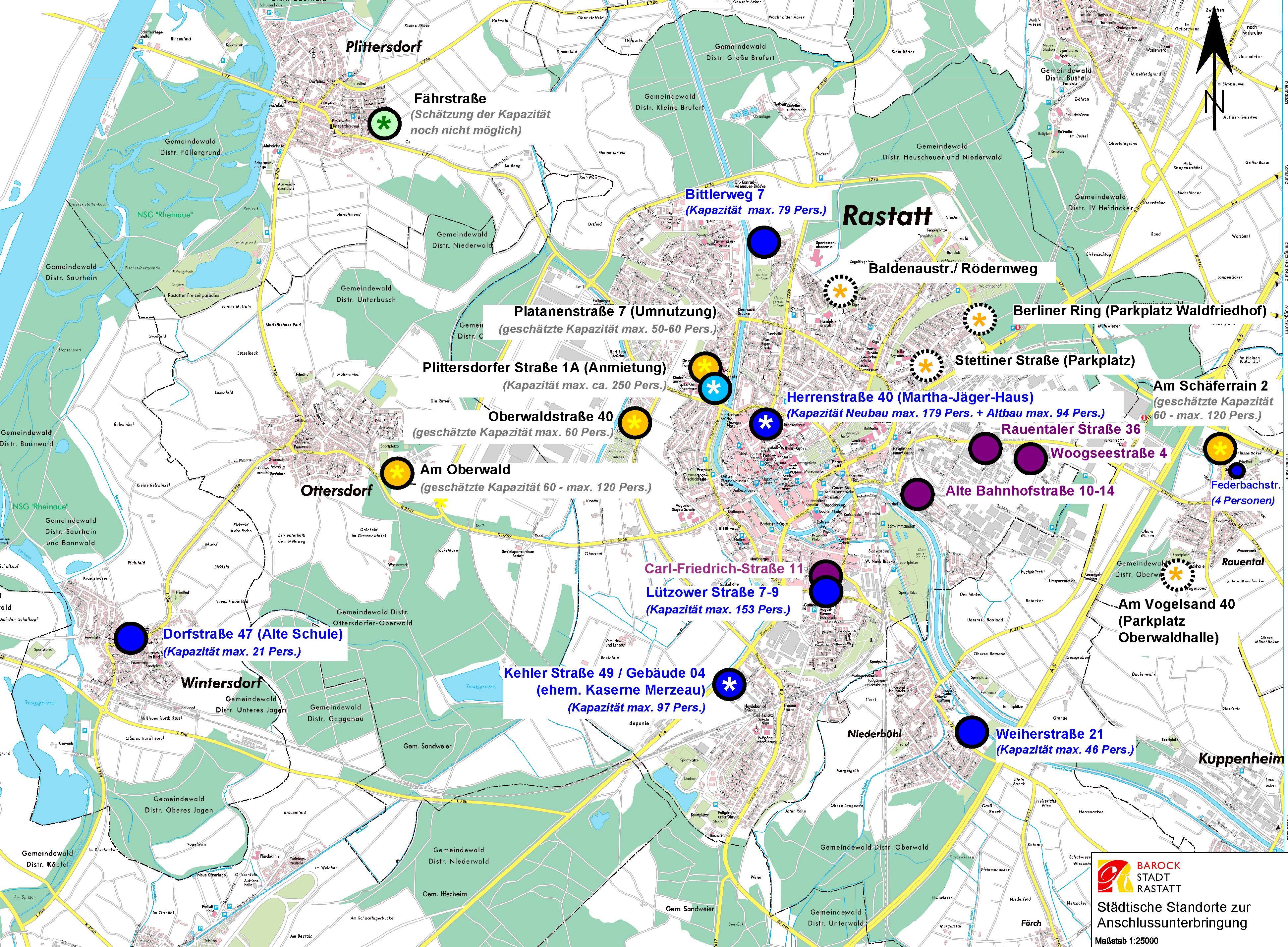 Übersichtsplan zum weiteren Vorgehen 
nach dem letzten 
Beschluss des 
Gemeinderates
Gemeinschaftsunterkünfte 
des Landkreises (Bestand)
Anschlussunterbringung 
bei der Stadt Rastatt
Bestand (6+1)
Weiteres Vorgehen:
Anmietung von Wohnungen für den kurzfristigen Bedarf (1)
*
Planungsauftrag für mobile Einrichtungen für den kurz- bis mittel-fristigen Bedarf (4)
*
*
Reservefläche für mobile Einrichtungen für den mittelfristigen Bedarf (4)
Planungsauftrag für 
Gebäude für den längerfristigen Bedarf (1)
*